ΓΡΑΜΜΕΣ
ΓΡΑΜΜΕΣ
ΕΙΔΟΣ           ΠΑΧΟΣ             ΕΝΤΑΣΗ               ΧΡΩΜΑ
ΓΡΑΜΜΕΣ
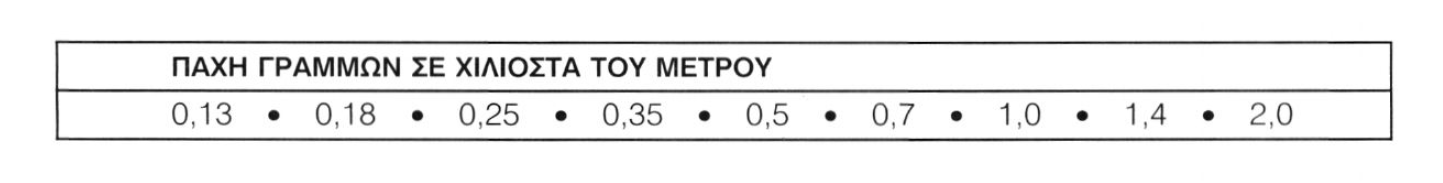 ΓΡΑΜΜΕΣ
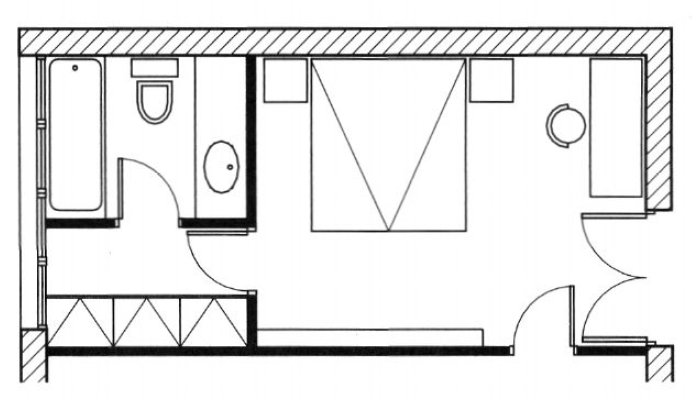 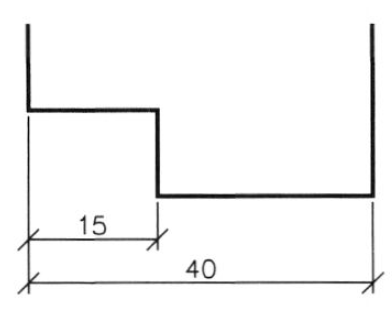 Συνεχής χοντρή γραμμή
Συνεχής λεπτή γραμμή
ΓΡΑΜΜΕΣ
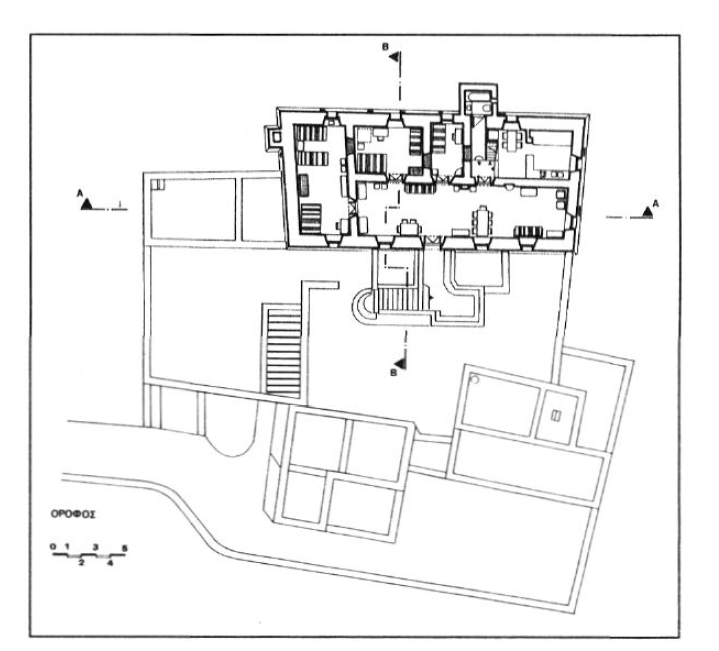 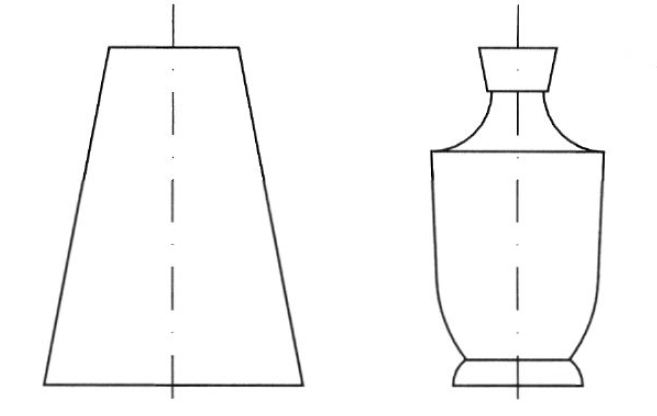 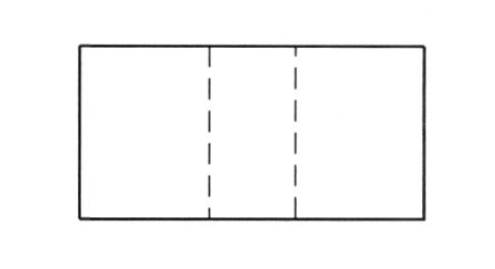 Διακεκομμένη γραμμή
Αξονική λεπτή γραμμή
Αξονική χοντρή γραμμή
ΓΡΑΜΜΕΣ
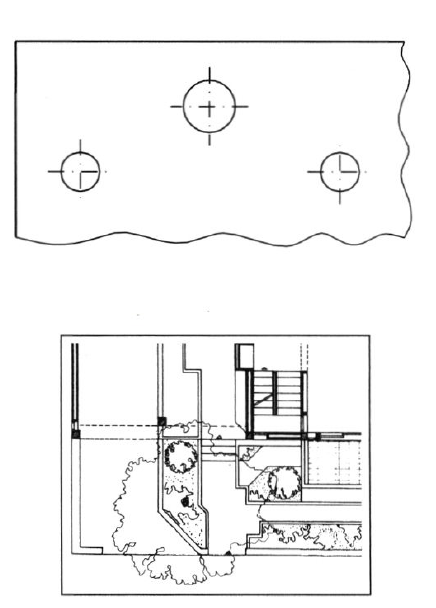 Συνεχής γραμμή 
με λεπτό χέρι